Організаційний та адміністративний компоненти інфекційного контролю за туберкульозом: особливості роботи закладів, які надають допомогу хворим на туберкульоз
Інфекційний аерозоль
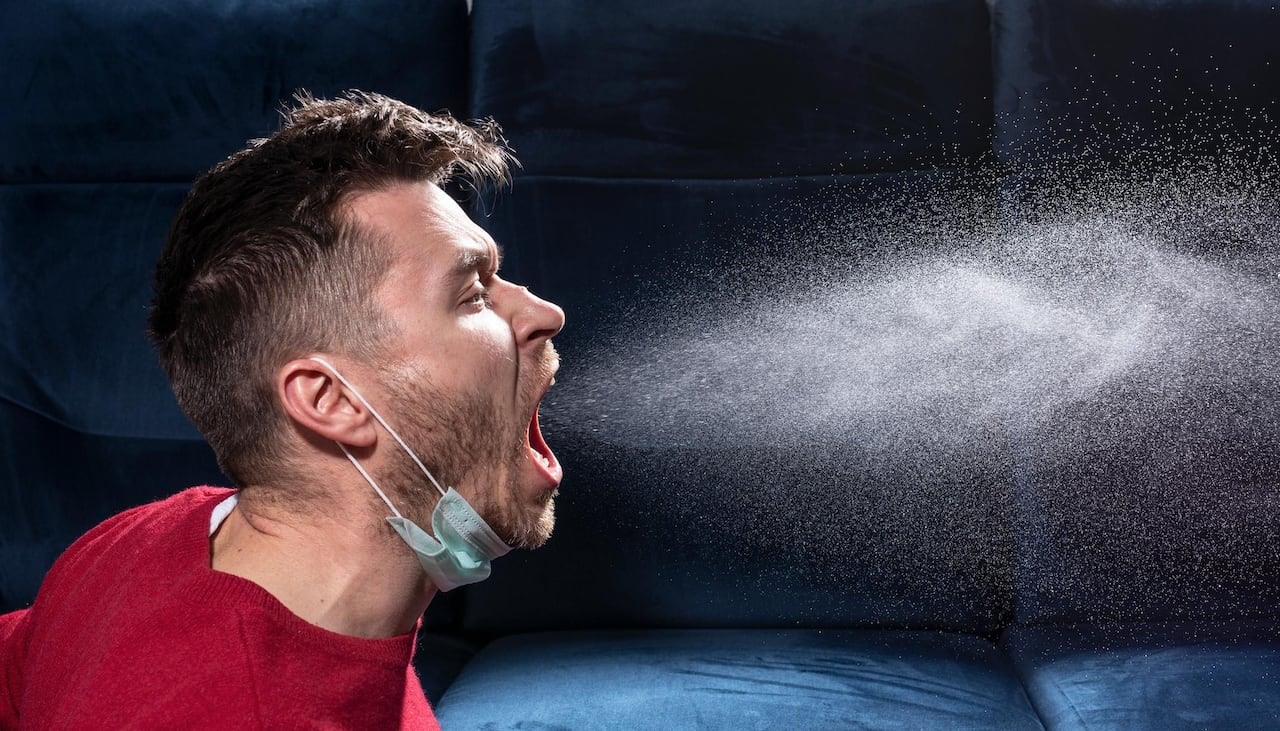 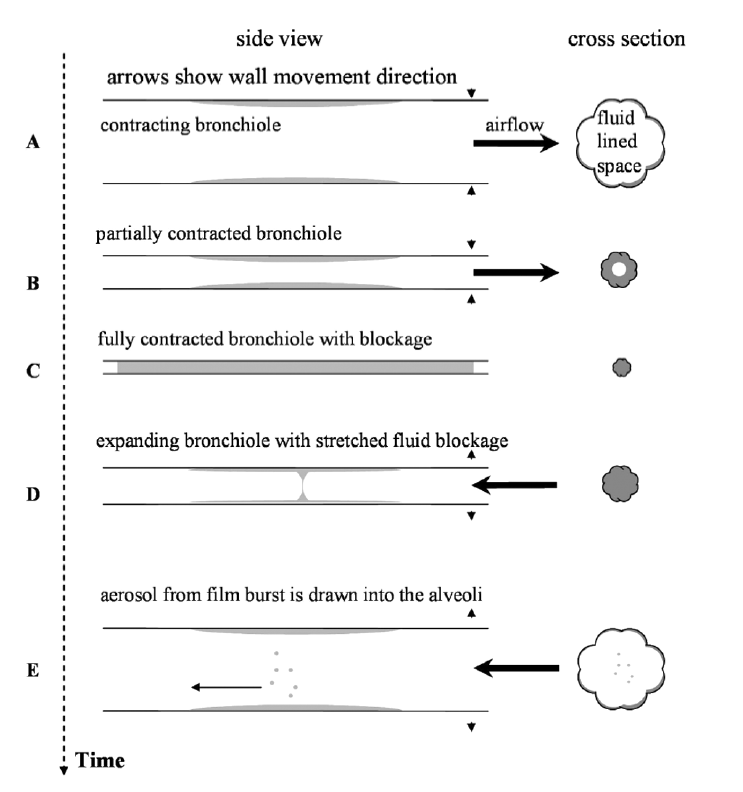 Утворення аерозолю
JOHNSON AND MORAWSKA
Доля частинок аерозолю
Чим довше інфекційний аерозоль знаходиться в повітрі, тим вище ризики його вдихання або розповсюдження його в інші приміщення?
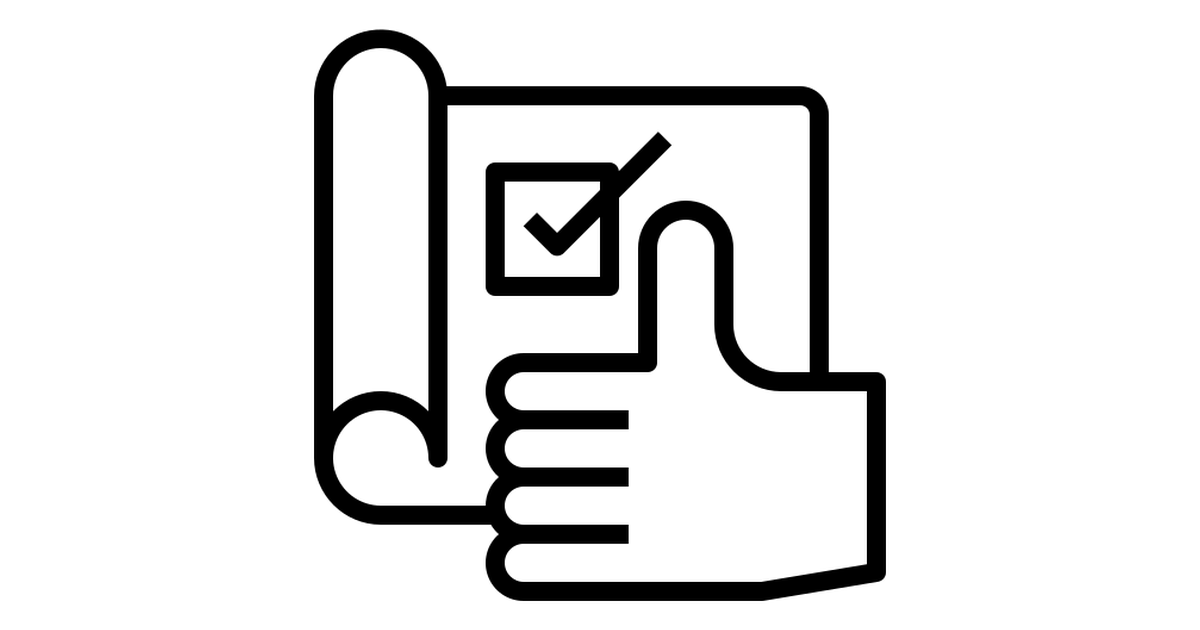 ЗАХВОРЮВАНІСТЬ НА ТБ СЕРЕД ПРАЦІВНИКІВ ЗАКЛАДІВ ОХОРОНИ ЗДОРОВ’Я
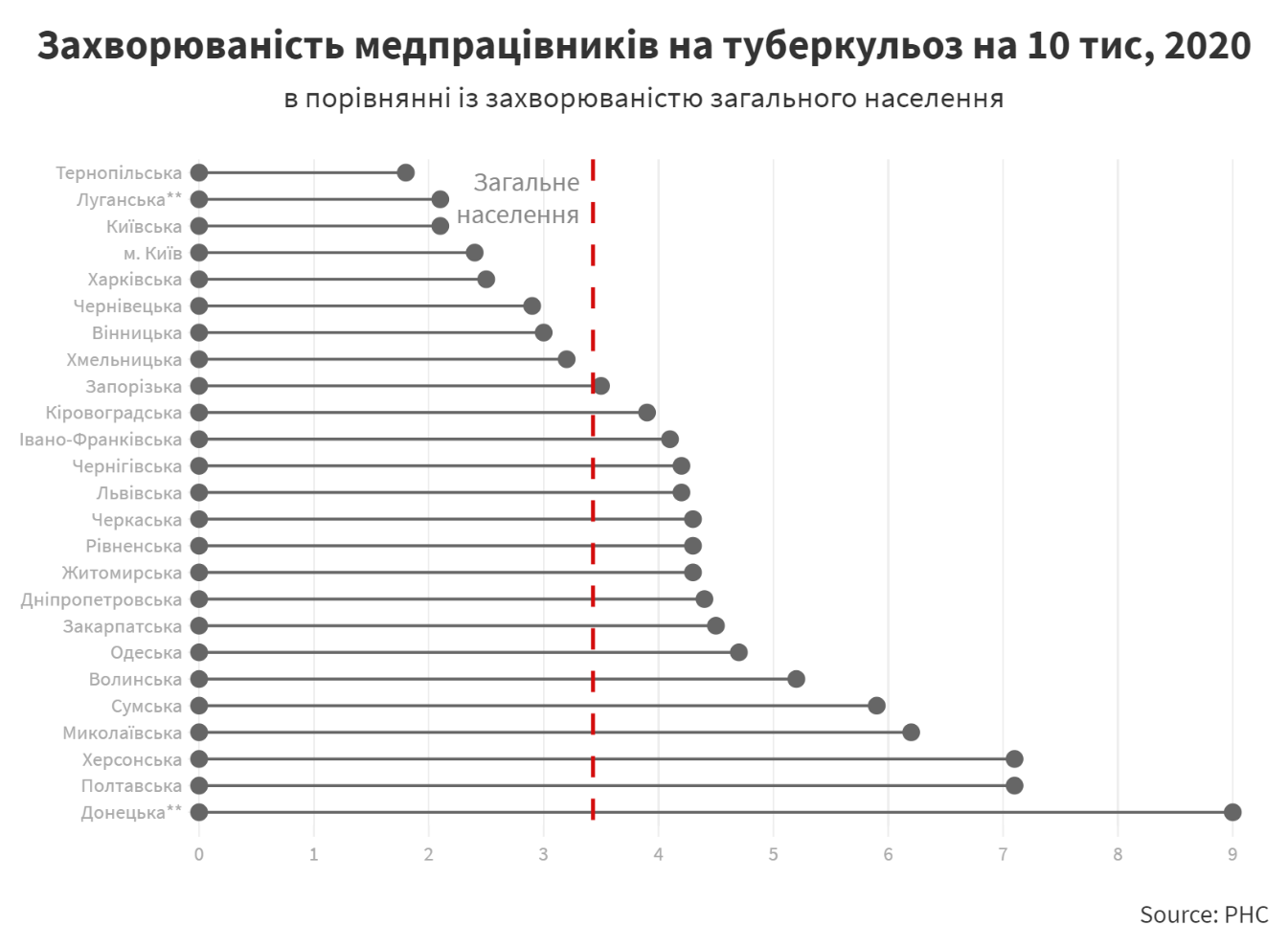 4,2 на 10 тис. населення
237 випадки
Інфекційний контроль –
це комплекс заходів, направлений на профілактику захворювання
1
діагностики
2
НА ЕТАПІ
своєчасного лікування
3
соціального супроводу
Інфекційний контроль
життя
фінанси
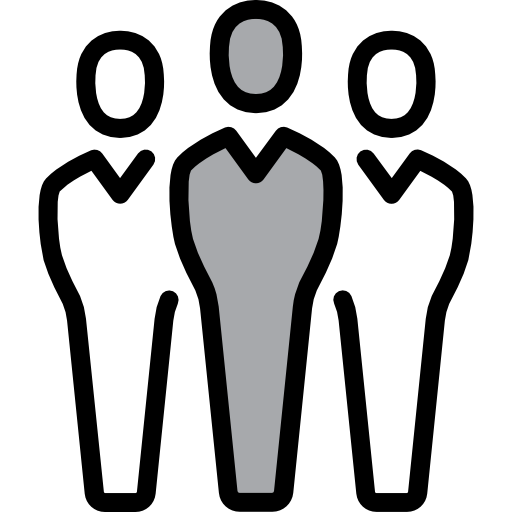 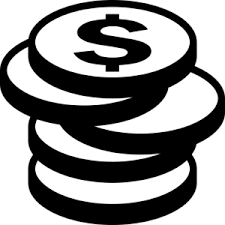 Основна мета
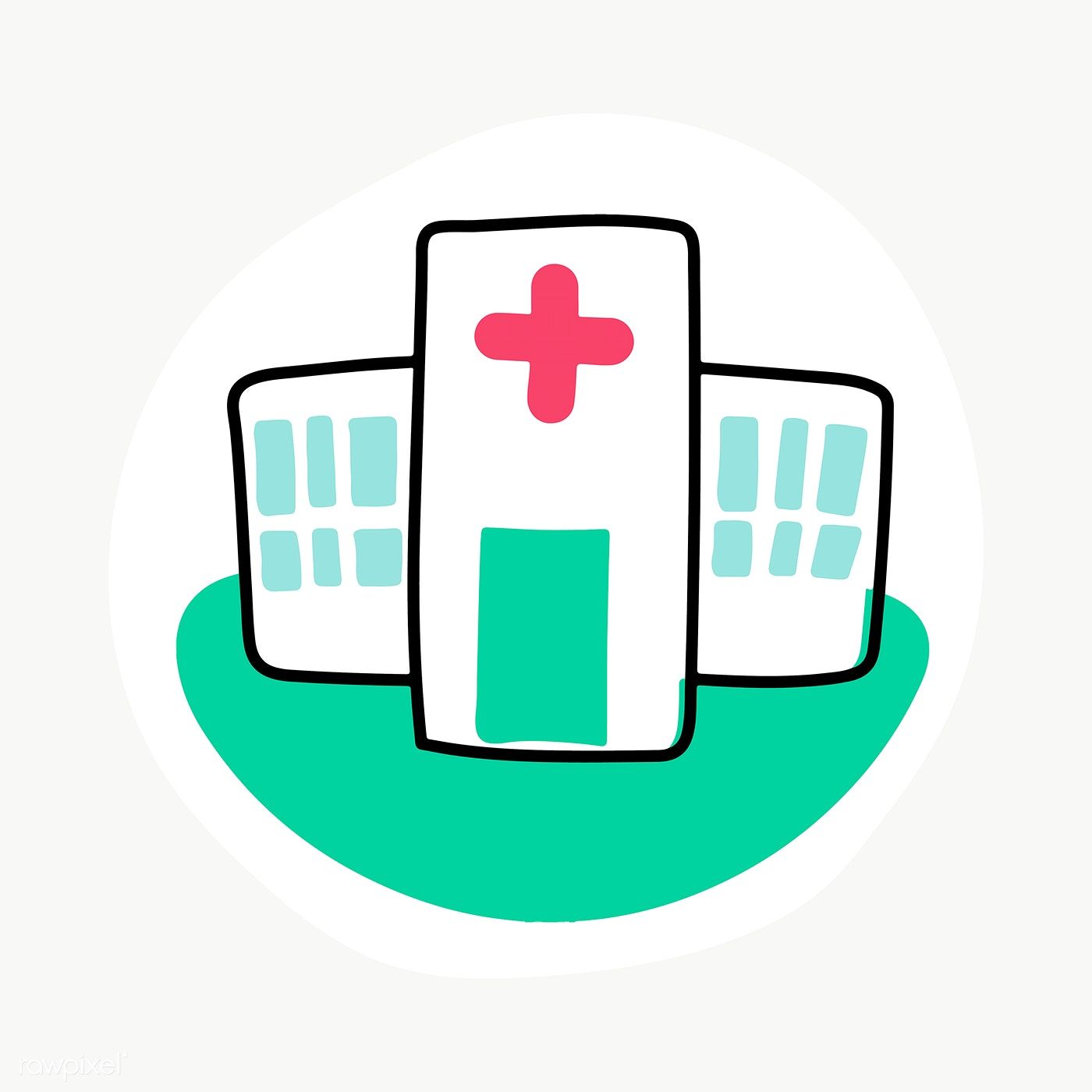 Right patient to the
Right place at the
Right time with the
Right care provider
Ієрархія заходів інфекційного контролю
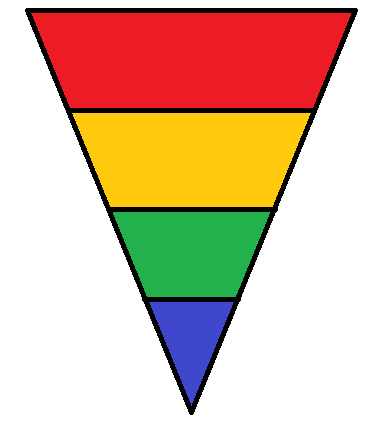 Індивідуальний захист

Інженерний контроль

Адміністративний контроль

Організаційні заходи
Управлінський компонент ІК ТБ
визначення установи;
розробка національної політики з ІК ТБ;
планування та фінансування заходів ІК ТБ;
організація підготовки медпрацівників;
проектування, будівництво, ремонт та використання медичних закладів;
нагляд за захворюваністю на ТБ;
залучення громадянського суспільства, інформування населення;
моніторинг і оцінювання ефективності заходів ІК ТБ;
проведення операційних досліджень.
Адміністративний контроль
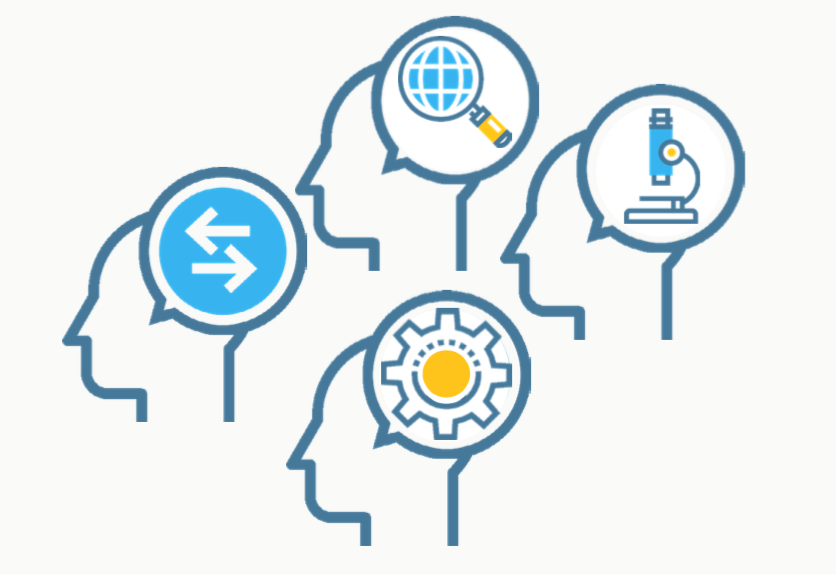 Адміністративні заходи дозволяють організаційно скоротити, виключити або локалізувати ризик поширення інфекційних хвороб, а також в зонах високого ризику створити умови для ефективного застосування інженерних заходів і засобів індивідуального респіраторної захисту.
АВРАЛ
Активно Виявити хворих ТБ

Розділити потоки пацієнтів для зменшення ризику контакту з лікарсько-стійкими штамами (внутрішньолікарняна трансмісія), і

Адекватне Лікування
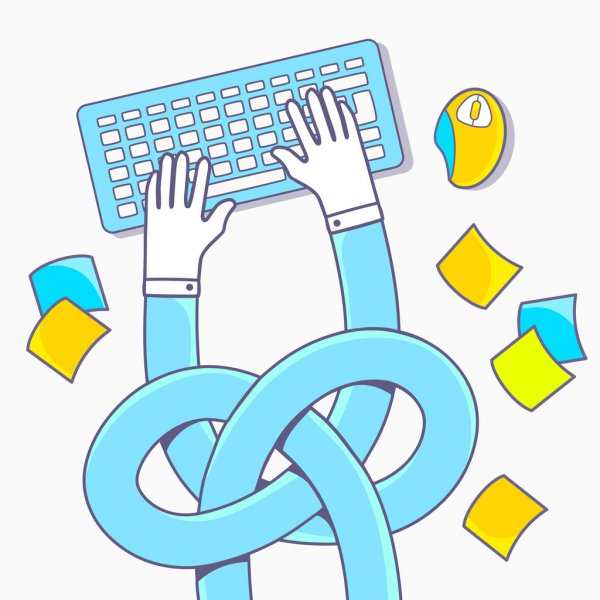 «своєчасне виявлення, ізоляція, обстеження та ефективне лікування хворих на ТБ»
З Стандарту ІК ТБ
План інфекційного контролю
РОЗРОБКА
НАВЧАННЯ
НАВЧАННЯ
Основний інструмент програми інфекційного контролю за туберкульозом на рівні закладу!
РЕАЛІЗАЦІЯ
ПЕРЕГЛЯД
ОЦІНКА
НАВЧАННЯ
Адміністративний компонент ІК ТБ
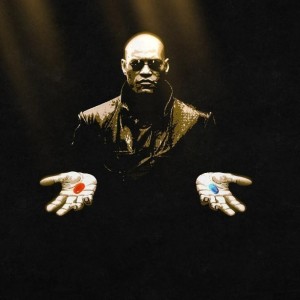 оцінка ризиків передавання ТБ
оцінка наявних заходів ІК ТБ
Фактори, що впливають на ризики передавання інфекцій в ЗОЗ
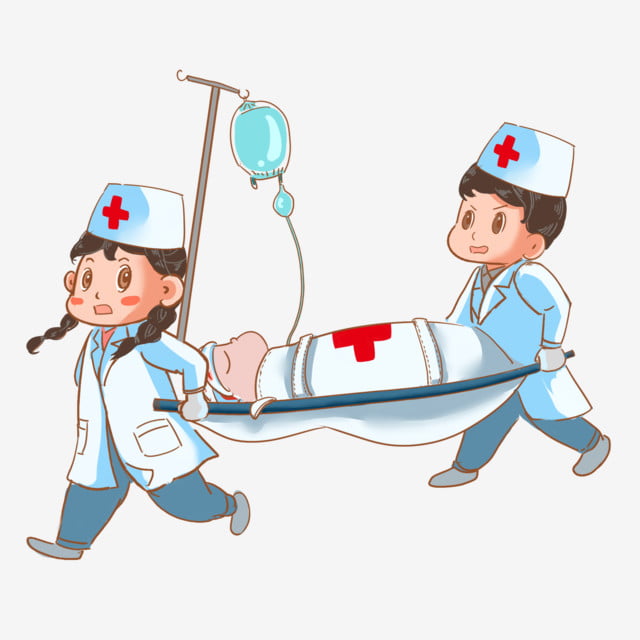 характеристика пацієнтів
інтенсивність догляду за пацієнтами
вплив факторів зовнішнього середовища
тривалість перебування
5)   частота/інтенсивність взаємодії між пацієнтами, між пацієнтом та працівником і між пацієнтом та відвідувачами
Розділ ІV наказу 1777
Навчання персоналу
Навчання всіх нових працівників
Навчання всіх професійних груп
Навчання пацієнтів
Основи про передачу ТБ і його лікування
План по ІК
Заходи ІК і безпечні робочі навички (респіраторний захист)
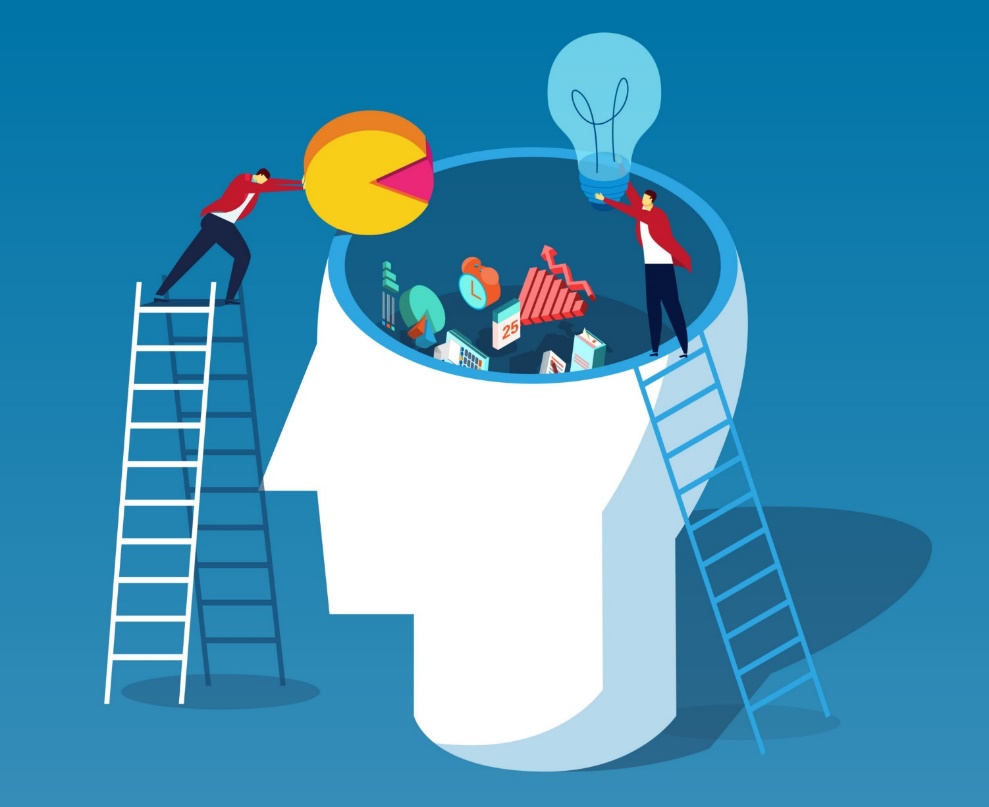 Принципи організації потоків пацієнтів
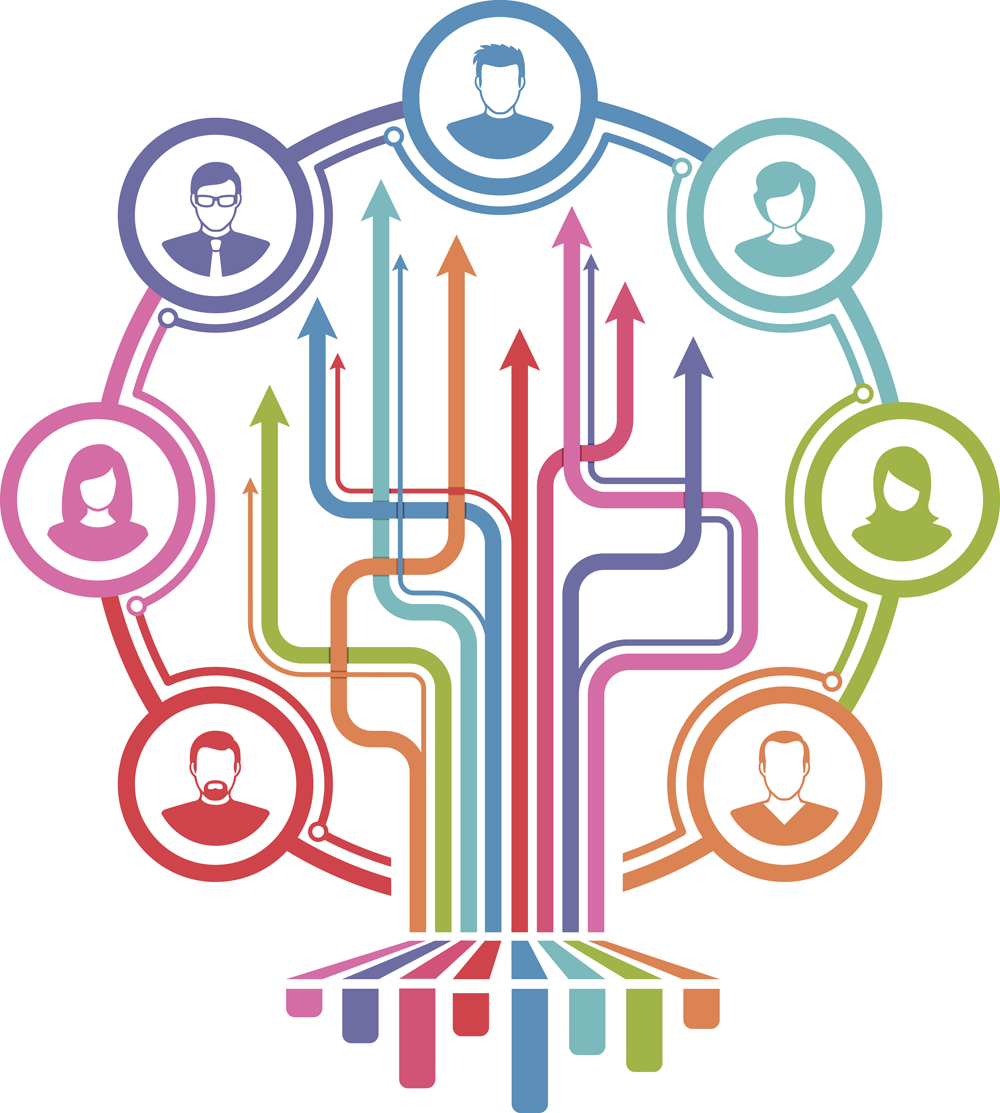 дистанційно

за часом

не перешкоджати наданню медичної допомоги
Розподіл пацієнтів
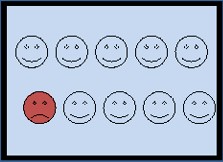 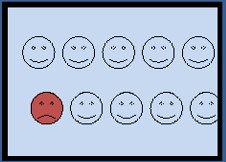 2% ризика – 18 контактів
Більше людей в приміщенні:
Більша вірогідність наявності контагіозного людини
Більше контактів з контагіозною людиною
2% ризика – 98 контактів
ЗОНУВАННЯ УСТАНОВИ:
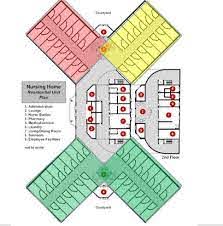 ЗОНУВАННЯ УСТАНОВИ:
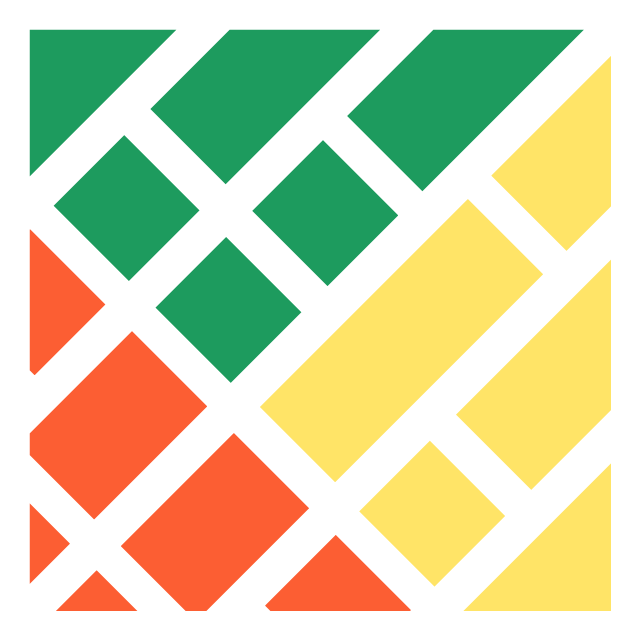 В різних будівлях
На різних поверхах
В різних крилах поверху
В різних приміщеннях
ЗОНУВАННЯ ЗАКЛАДУ: ПІДРОЗДІЛИ  ВИСОКОГО РИЗИКУ  ІНФІКУВАННЯ
Відділення для бактеріовиділювачів
– відділення (палати) для хворих з ТБ МЛС
Бактеріологічна лабораторія
Кабінети: інгаляційний, кімната для збору мокротиння, бронхоскопічний кабінет, операційна, стоматологічний кабінет.
Приймальне відділення, місця очікування 
Патологоанатомічне відділення
Одномісне розміщення пацієнтів
особи з підозрюваним або підтвердженим інфікуванням/колонізацією

пацієнти потенційно чи підтверджено інфіковані мікроорганізмами, які передаються повітряним шляхом
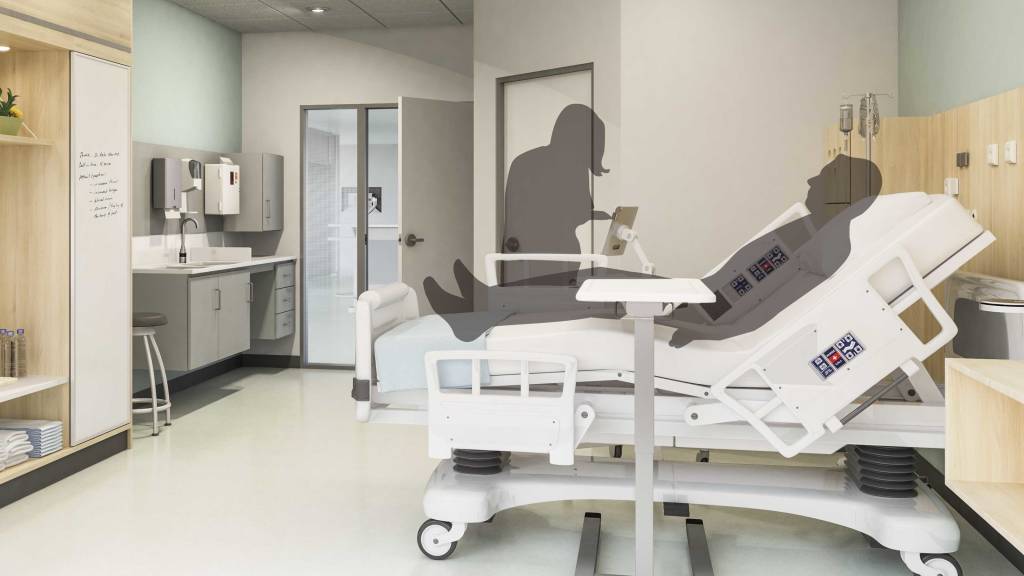 Розділ VII наказу 1777
Наказ № 1777 від 03.08.2020 року
зона догляду пацієнта - зона в радіусі одного метра навколо пацієнта

когортна ізоляція - розміщення пацієнтів з інфекційними хворобами, які викликані одним збудником, в одному приміщенні (кімната, палата, будівля), за умови низького ризику реінфекції та суперінфекції
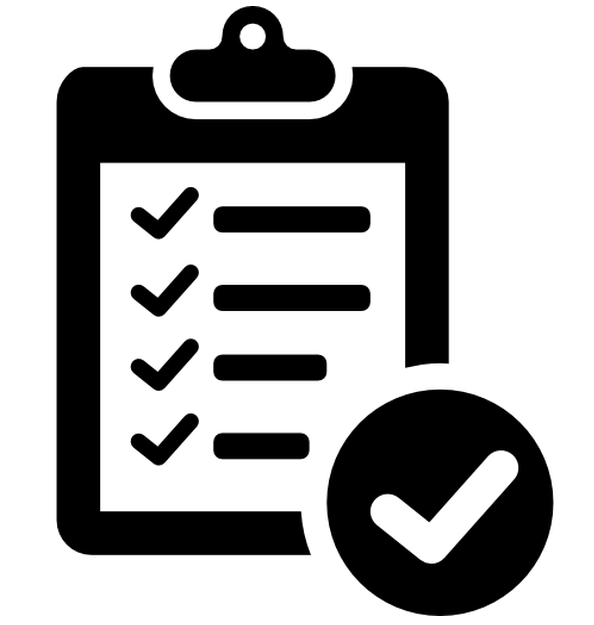 Вимоги до «червоної» зони
Окремий вихід для персоналу
Окремий вихід для пацієнтів (ліфт)
Оздоблення приміщень
Можливість використання природньої вентиляції
Наявність достатньої кількості санітарних кімнат
Маркування приміщень
Відсутність приміщень «чистої» зони
Можливість розширення
ЩО ЩЕ?
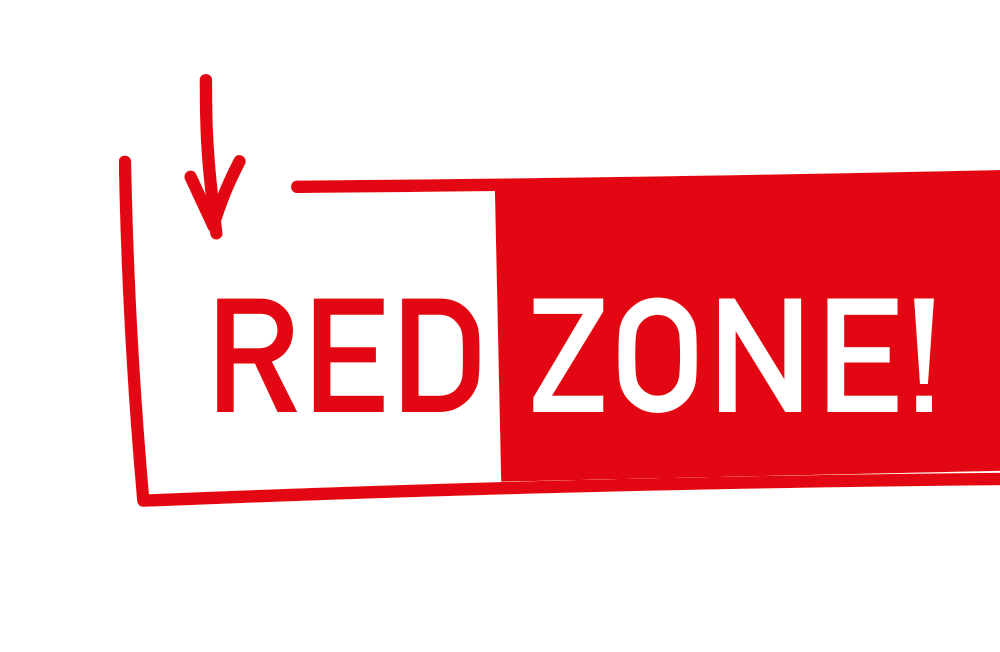 Затверджено керівником закладу
Розподіл на зони
Вимоги до перебування в кожній із зон
Визначений персонал
Режим роботи зон
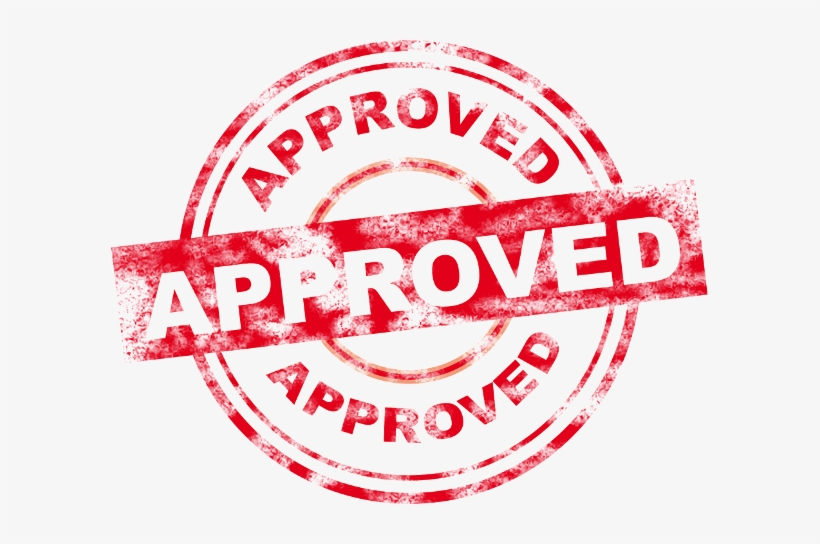 Моніторинг дотримання вимог зонування приміщень закладу та організації потоків
Що першочергове?
Невідкладні заходи на короткострокову перспективу!

Результат: швидко і відчутно знижено небезпеку у зоні високого ризику при відсутності суттєвих фінансових затрат!
Респіраторна гігієна та етикет кашлю
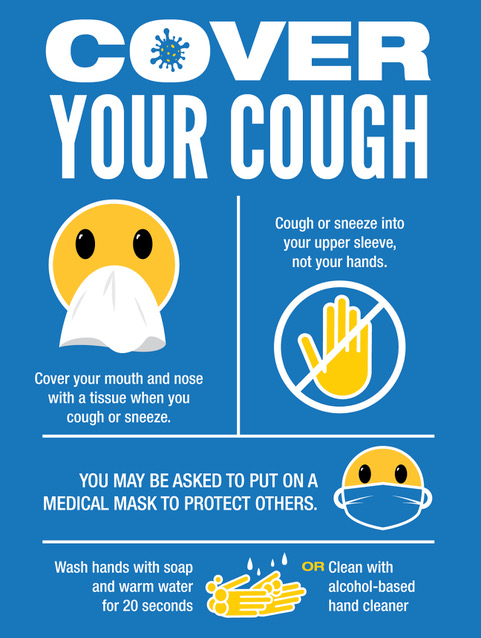 Нагадування
Створення умов
Збір використаних матеріалів та їх утилізація
Навчання
ДЯКУЮ!